Green Systems: Science & Engineering
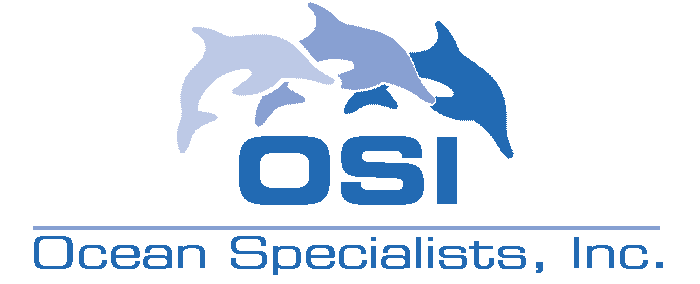 Stephen Lentz
Director of Network Development
Green Systems:  Science and Engineering
Sensor Requirements
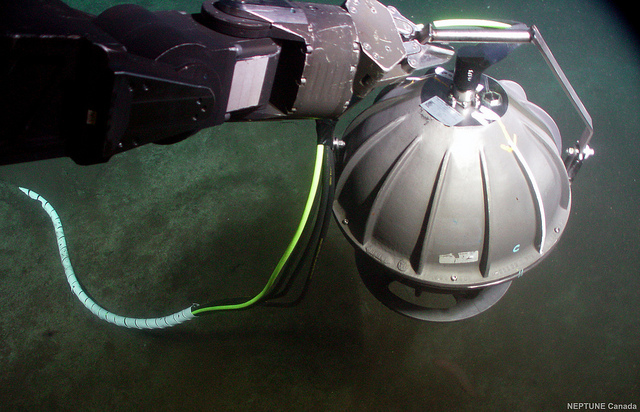 Wet Demonstrator
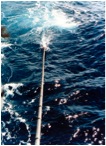 First Application
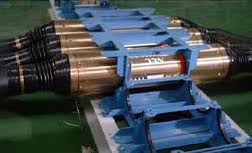 General Availability
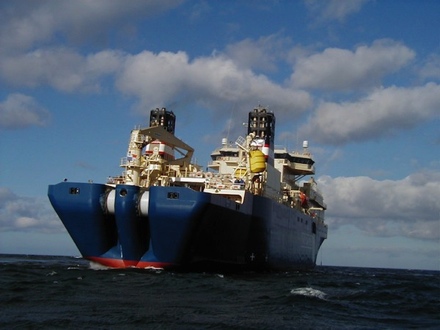 Confidential and Proprietary
[Speaker Notes: Proposed Next Step is to develop a wet demonstrator project

The requirements for this have been defined in two separate Documents

Commissioned by Joint Task Force

Authored by Peter Phibbs (Mallin Associates) and Steve Lentz (OSI)]
Topics
Joint Task Force Initiative
Science Objectives
Science Challenges
Engineering Objectives
Engineering Challenges
Action Plan
Joint Task Force Initiative
Increased Reliability and Integrity of Global Tsunami Warning Network

Sustained Climate-Quality Data from the Deep Oceans
Science Requirements
Three Sensor Types
Temperature, Pressure, Three Axis Acceleration
State-of-the-Art Performance
Reliability
Long Term Stability
Alternatively, Ongoing Calibration
Science Challenges
Usefulness of Sensor Data when Surface Laid
Coupling of Seismic Signals Impaired?

Usefulness of Sensor Data when Buried
Temperature or Pressure Measurements Impaired?
[Speaker Notes: Things we can’t engineer away; for example, you can’t plough bury a repeater at 4000 meters.  Likewise, you probably shouldn’t surface lay a cable in 200m...]
Engineering Challenges
Sensor Technology

System Design

Data and Metadata Storage
[Speaker Notes: Sensor technology is the biggest open issue, particularly with regards to longevity and stability.

System design and data storage requirements are solvable problems]
Action Plan to Address These Requirements
Requirements Definition
Sensor Performance Requirements
General Features of a Green System 
Data and Metadata Requirements
Wet Demonstrator Project
Three or More Sensor Sets Connected to an Ocean Observatory
Installed As If Part of a Submarine Cable System
Show that Sensors Can Produce Meaningful Data When Deployed as Part of a Cable System
[Speaker Notes: Functional Requirments
Facilitate Continued Discussion of All Aspects of Green Systems
Permit Evaluation of Requirements by Interested Parties
Set Clearly Defined Objectives
Promote Standardization

Wet Demonstrator
Prove the Concept
Physical Evidence of Functionality
Experience with Real Data
Baseline Sensor Performance


Current Status
Draft Documents Have Been Prepared
Currently Under Peer Review]
Moving Forward
Small Scale Sensor Trials
Funding of Wet Demonstrator
Increased Industry Participation
Candidate Systems for First Application
[Speaker Notes: Small scale trials if Wet Demonstrator funding not forthcoming

Wet Demonstrator 1-3 years

Industry participation 2-4 years

First Application 3-5 years]
Thank You!
Ocean Specialists, Inc.
A Project Development Company providing Full Life Cycle Submarine Network Services: Planning, Design, Implementation & Operation
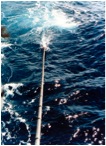 Commercial Telecom Submarine Networks
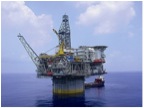 Offshore Oil & Gas Networks
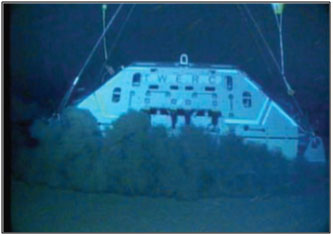 Ocean Observing Systems
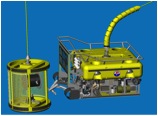 Technology 
Development & Partnerships
[Speaker Notes: OSI is a Network Development Company providing Full Life Cycle Services for the Planning, Design, Implementation & Operation of fiberoptic cables

  We focus on broadband fiberoptic submarine cable projects in the commercial telecoms, offshore oil & gas and scientific research markets

    We also support the industry by creating technology and products where opportunities exist to develop better solutions for the industries in which we’re involved]